О РЕЗУЛЬТАТАХ РАБОТЫ ПСИХОЛОГИЧЕСКОЙ СЛУЖБЫв городском округе Стрежевой в 2019-2020 учебном году.
Главный внештатный психолог городского округа Стрежевой
Козлова Елена Борисовна
«Сохранение и укрепление психического здоровья и развития обучающихся, оказание им профессиональной помощи и содействия в трудных жизненных ситуациях»
Приоритетное направление на 2019 год, 
в соответствии с муниципальным планом реализации 
концепции развития психологической службы в системе 
образования городского округа Стрежевой 
на период до 2025 года
Родительские собрания в параллелях 1-х, 5-х и 10-х классов: «Адаптация в школе», «Профилактика школьной дезадаптации. Как помочь ребенку пережить перемены?», «Особенности адаптации к среднему звену пятиклассников, рекомендации по профилактике и предупреждению школьной дезадаптации».
Цель данных мероприятий:
- расширить понятие «школьная адаптация» и привлечь внимание родителей к ее особенностям в разных возрастных периодах; 
- знакомство родителей с факторами, препятствующими успешной адаптации учащихся; 
- знакомство родителей с факторами, способствующими успешной адаптации; 
- знакомство родителей с практическими рекомендациями по организации воспитательного процесса в семье в адаптационный период.
Для молодых педагогов ОУ в режиме кейс-метода проведен практико-ориентированный семинар «Профилактика педагогической запущенности».В рамках работы «Городской Школы молодого педагога» проведены тренинги «Мои внутренние ресурсы», «Ошибки молодого специалиста».
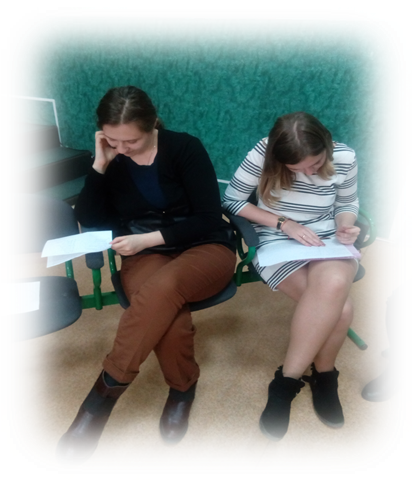 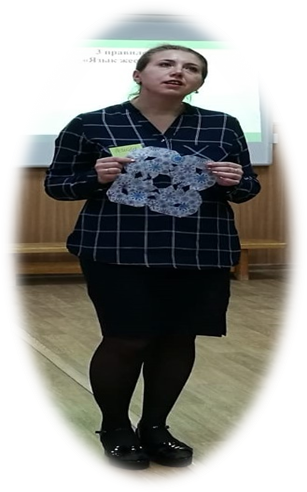 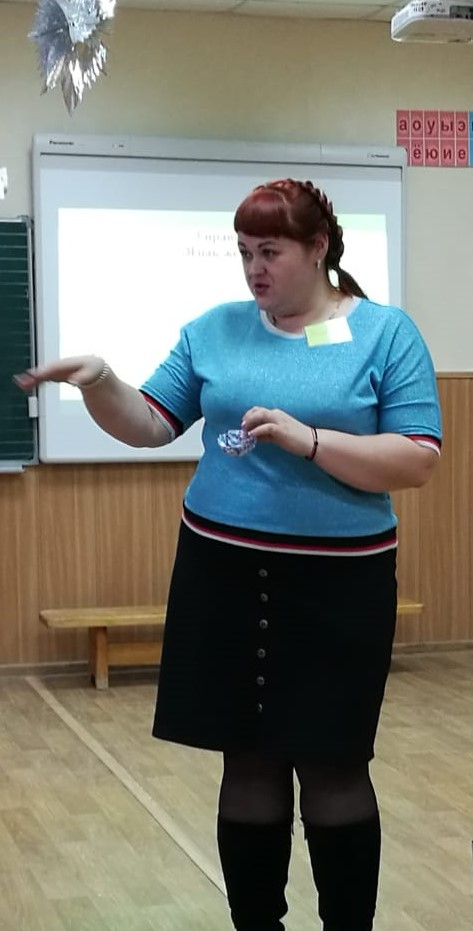 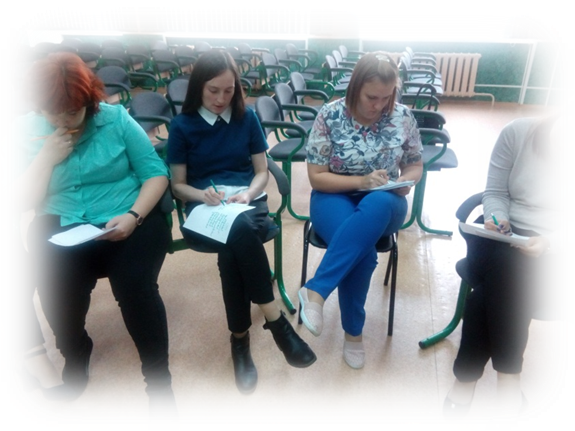 Согласно плану работы городской группы педагогов-психологов «Экстренное психологическое консультирование» проведены: семинар  «Теоретические основы психологической помощи при ОСР, ПТСР, кризисных состояниях».  семинар – практикум «Классификация экстремальных, кризисных ситуаций».  семинар – тренинг «Диагностические критерии и методы диагностики ПТСР».
Цель данных мероприятий:
формирование теоретико-практического комплекса знаний, необходимого для оказания психологической помощи людям, оказавшимся в кризисных и экстремальных ситуациях
Городской обучающий семинар по межведомственному взаимодействию образовательных учреждений города и ОГБУ «Центр социальной помощи семье и детям г. Стрежевого». Тема встречи «Успешность социализации ребенка – сироты и межведомственное взаимодействие со структурой замещающих семей»
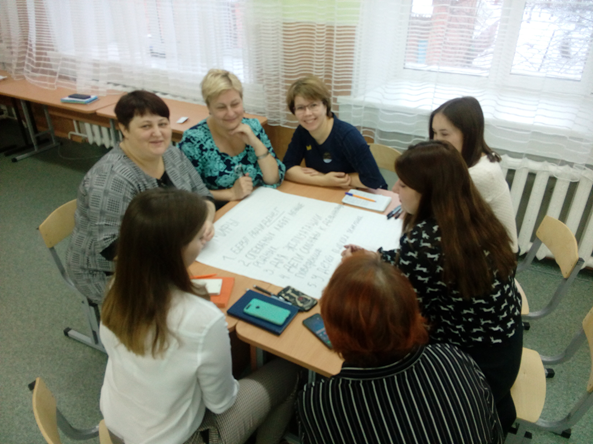 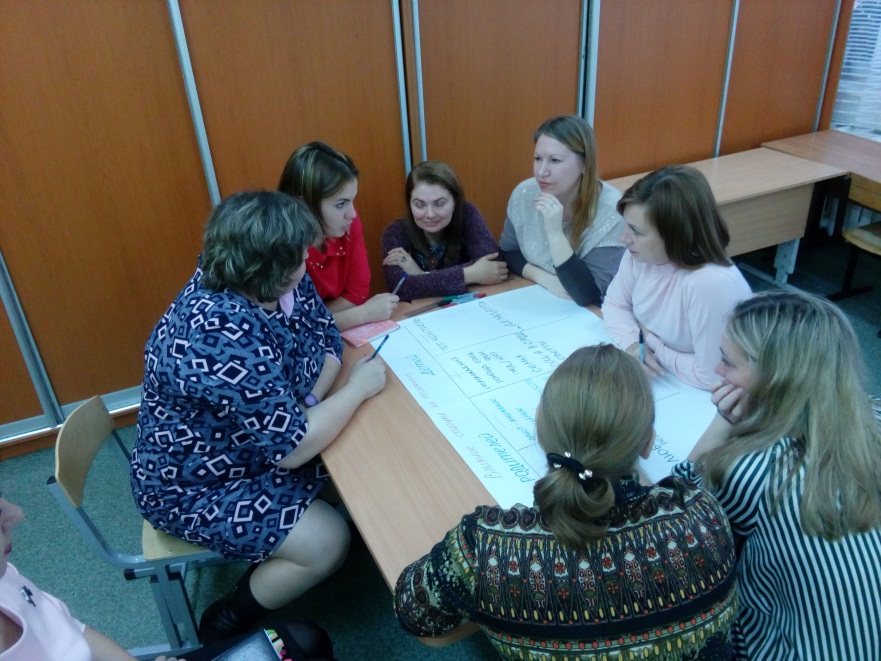 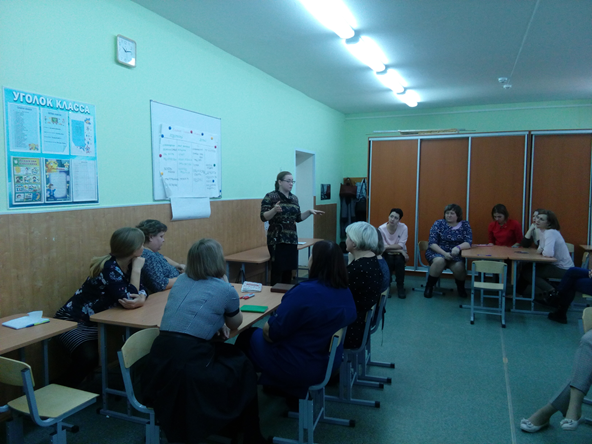 Тренинги  для педагогов «Антистресс - марафон», «Выгорание. Причины – профилактика», «Сказочные возможности». Тематические родительские собрания, семинары, интерактивные занятия: «Легко ли быть подростком», «Стили общения», «Агрессия: виды, причины, профилактика», «Ошибки воспитания: причины и последствия».
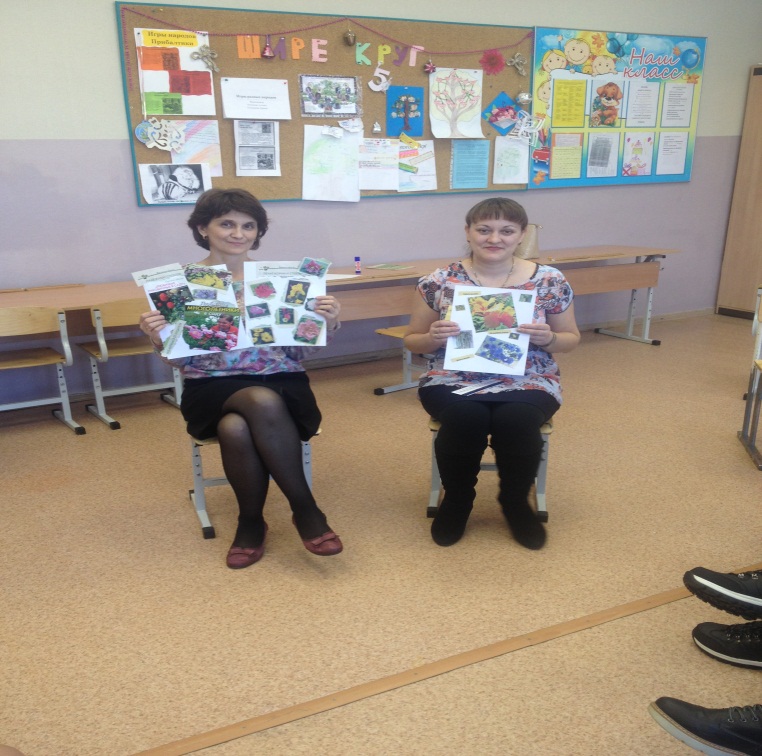 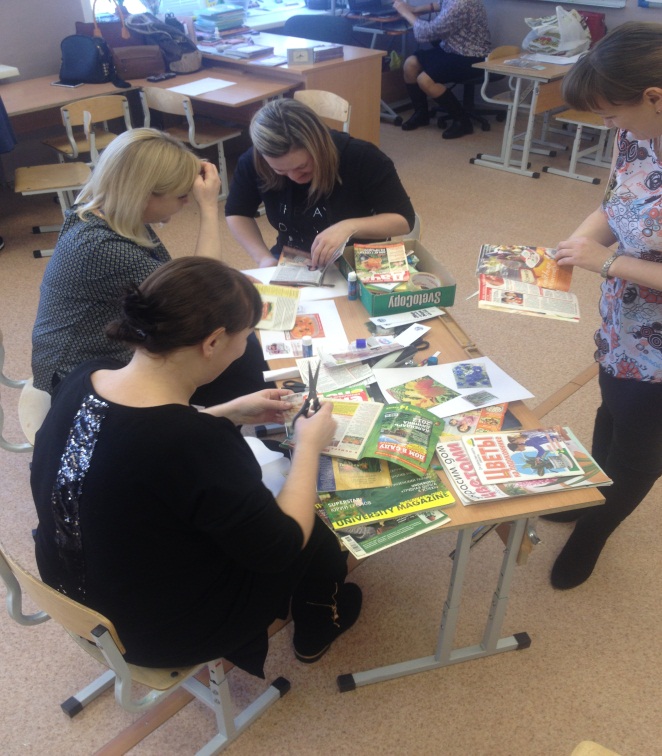 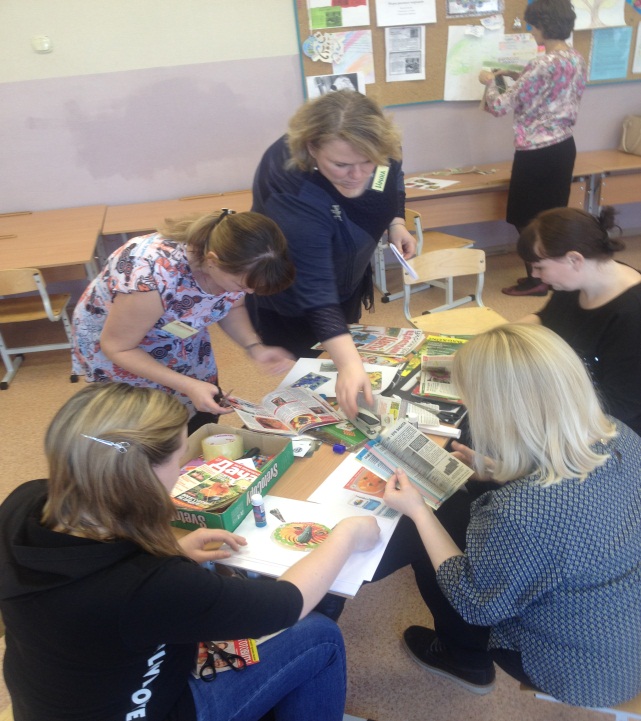 Городской семинар в рамках сопровождения реализации ФГОС начального общего образования обучающихся с ОВЗ «Поддержка чтения у детей с ОВЗ как одна из составляющих успешного обучения»
Круглый стол 
«Методы, приемы, технологии и упражнения, формирующие предпосылки к чтению у детей с УО и ЗПР»

практико-ориентированные семинары: 
«Нетрадиционные формы работы с детьми по формированию предпосылок к чтению у детей с УО и ЗПР»;
«Развитие навыка чтения с помощью мини - сказок у детей с ЗПР»; 
«Нетрадиционные формы работы с детьми по формированию предпосылок к чтению у детей с УО».
«Психологическое сопровождение коррекционно-развивающего обучения, воспитания и социальной адаптации обучающихся с ограниченными возможностями здоровья, находящихся в различных образовательных условиях, в том числе построение для них индивидуальных образовательных маршрутов».
Приоритетное направление на 2020 год, 
в соответствии с муниципальным планом реализации 
концепции развития психологической службы в системе 
образования городского округа Стрежевой 
на период до 2025 года